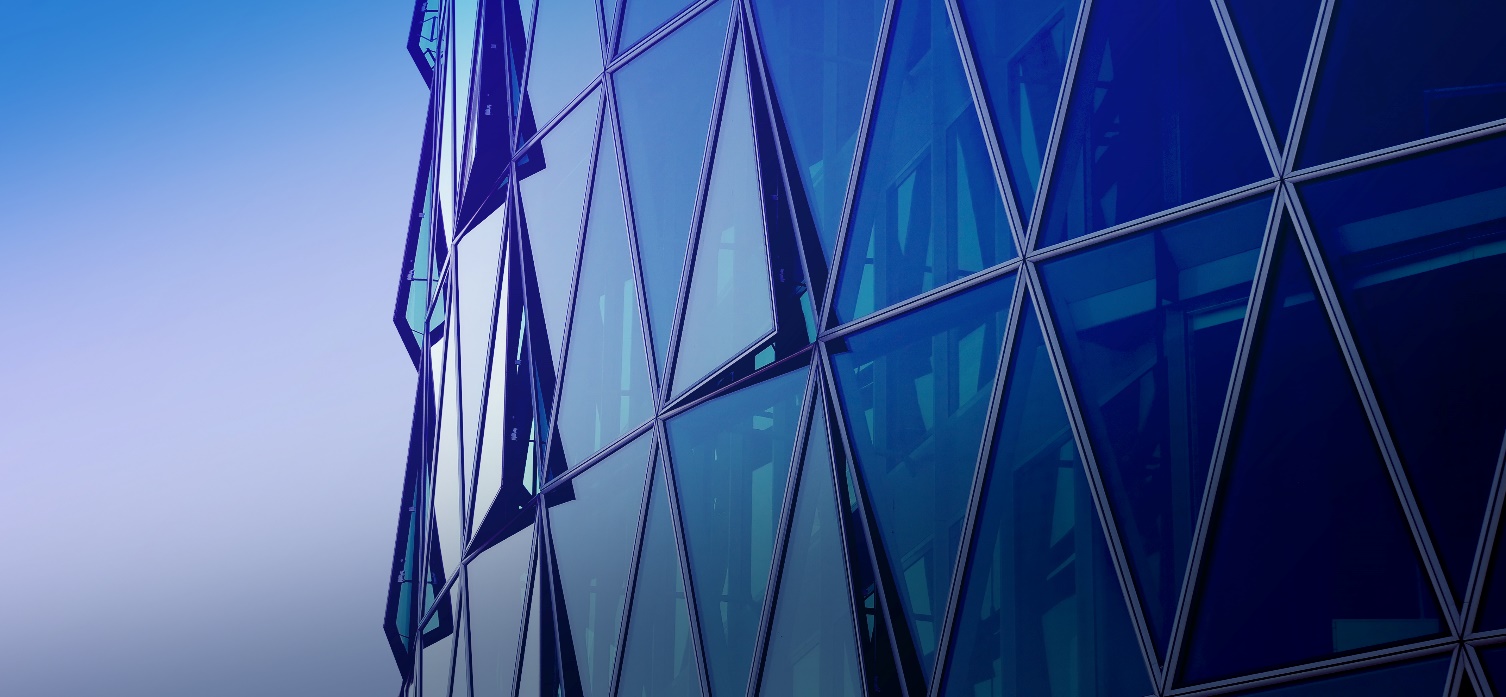 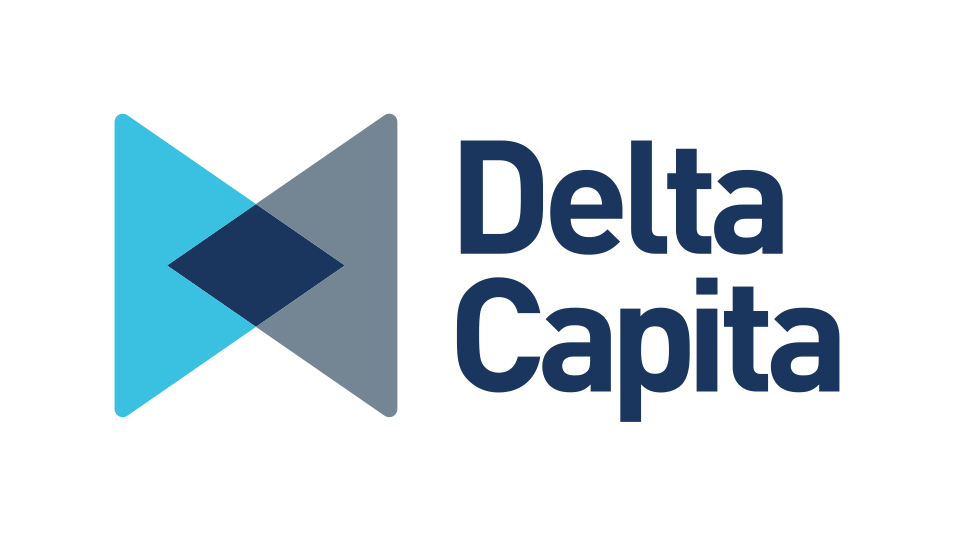 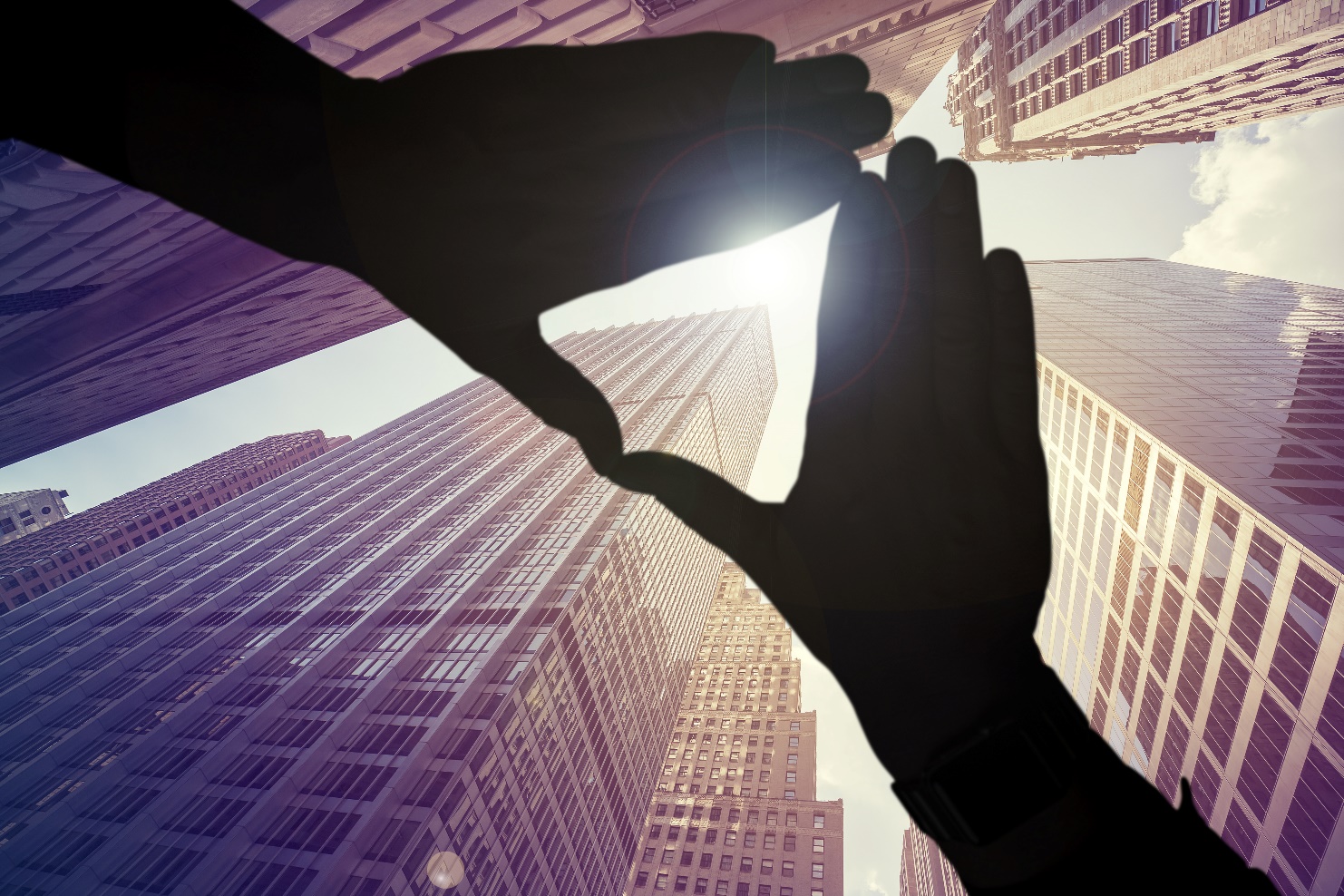 Voice Activation for Wealth 	Management
Huhan and Indika
© COPYRIGHT | Delta Capita | CONFIDENTIAL
Introduction
Aim – To develop a solution that will enable users to interact with CboeVest’s the wealth management platform through voice. A wealth Management Platform manager.

Sources:
Wealth Management Platform: a place where users manage their portfolio account (i.e. monitoring account performance, customize stock strategies)

Snips Voice Platform: a spoken language understanding system. ( https://arxiv.org/pdf/1805.10190.pdf )
2
Process Workflow
text
Raw audio input
ASR and LM models
NLU model
API
Intents
Slots
Cboe Vest Wealth Management Platform
Requests
System response to users
Text to Speech engine
Constructed sentences
audio
Chatbot
Key
Value
Visual updates in web page
3
Snips Voice Platform
Automatic Speech Recognition (ASR):  hybrid Neural Network/Hidden Markov Model models. First step of the whole process, convert raw audio data into context-dependent clustered HMM state probabilities.

Language Model (LM): turns predictions of ASR model into likely sentences (via a Viterbi search algorithm)

Natural Language Understanding (NLU): extracts intent and slots from the sentences (via deterministic intent parser and probabilistic intent parser)
4
[Speaker Notes: Deterministic intent parser: this mainly relies on regular expression. Catches the patterns of sentences

Probabilistic intent parser: uses logistic regression on intent classification and conditional random fields on slots filling. Catches variations of sentences which do not appear in training]
Challenges and Future Plan
The demo so far is restricted to certain use cases. 
Generating larger dataset
Working on larger dataset, increase the generalizability of models
Expand the project and integrate voice with other projects(i.e. machine learning interpretability)
5